CLARIDAD Y ACCESIBILIDAD EN LA SENTENCIA JUDICIAL
GOBIERNO ABIERTO
Concepto. Es la libertad de la información asociada a la publicidad de la actividad gubernamental. 

Las nuevas tecnologías de la información contribuyen a la construcción de este concepto.
TRIBUNAL ABIERTO
Concepto. Es un mecanismo de transparencia de la función jurisdiccional, consistente en que las decisiones adoptadas por los órganos jurisdiccionales sean de conocimiento público. 

Excepciones.
No entrañen una prohibición expresa prevista en la legislación (información reservada, confidencial). 
No se pongan en peligro datos personales.
LA SENTENCIA
Documento que contiene plasmada la decisión jurisdiccional: los fundamentos, razones que la sustentan y dirimen una controversia entre partes. 
Vehículo a partir del cual los juzgadores dan a conocer sus decisiones. 
Instrumento de transparencia.
Trascendencia. Hoy en día no sólo es importante para las partes involucradas sino que es de interés para toda la sociedad.
LA SENTENCIA: INSTRUMENTO DE TRANSPARENCIA
Transparencia. Es la política que se implementa para lograr un gobierno abierto, apertura de las decisiones públicas. En principio se concibió para la administración pública federal y se ha trasladado a la impartición de justicia. 
Sentido formal: que las sentencias puedan ser conocidas por la sociedad en general. 
Sentido material: dictar una sentencia clara y completa.
LA SENTENCIA: RECOMENDACIONES GENERALES
Lenguaje: claro y sencillo. 
Redactadas en idioma español (artículo 171 Código Federal de Procedimientos Civiles). 
Eliminación de locuciones latinas (propuesta en la Cumbre Judicial Iberoamericana Edición XIX). 
Evitar la abundante cita de criterios (preferir la de mayor jerarquía, como nota al pie de página o solo identificar el rubro y hacer una síntesis del contenido).
LA SENTENCIA: RECOMENDACIONES GENERALES
Prescindir de la excesiva transcripción de legislación (cita a pie de página).
Numeración de párrafos para su fácil identificación (CIDH). 
Cuidar la extensión.
Históricamente hemos evolucionado hacia la elaboración de sentencias más extensas.
LA SENTENCIA:RECOMENDACIONES DE CONTENIDO
Insertar elementos de identificación a los considerandos: 
Competencia
Fijación clara y precisa del acto reclamado *
Determinación de la existencia o inexistencia del acto reclamado
Antecedentes
Análisis de causas de improcedencia
Desestimación de causas de improcedencia
LA SENTENCIA:RECOMENDACIONES DE CONTENIDO
Estudio de fondo (análisis sistemático de los conceptos de violación, consideraciones y fundamentos legales en los que se apoye la resolución)*
Valoración de las pruebas*
Precisión de los efectos*
Puntos resolutivos*

* Artículo 74 de la Nueva Ley de Amparo.
LA SENTENCIA:RECOMENDACIONES DE CONTENIDO
El principio de congruencia debe regir el dictado de toda sentencia. 
Congruencia  obligación consagrada en el artículo 17 constitucional “Justicia completa”. 
Criterio SCJN: 
Congruencia externa: atender a todas las pretensiones de las partes.
Congruencia interna: consideraciones acorde a los resolutivos.
OBLIGACIONES DEL JUZGADOR ENTORNO A LA ACCESIBILIDAD DE LA SENTENCIA
Fundar y motivar adecuadamente sus resoluciones. 
Observar el principio de máxima publicidad. 
Llevar un cuaderno de transparencia:
Efectuar la ‘prueba del daño’ para determinar si la información es susceptible de ser difundida.
CASO: FOSAS CLANDESTINAS
Se aplicó la ‘prueba de daño’. 
Un periodista solicitó información sobre el hallazgo de fosas clandestinas en Veracruz. La policía negó información porque adujo es un tema de seguridad pública y con un proceso investigativo en curso. En contra, promovió recurso ante el INAI. 
Resolución Juzgado Cuarto en Materia Administrativa del Primer Circuito. 
La regla general cambió: La información es completamente pública y solamente en casos excepcionales opera la restricción.
SENTENCIA SCJN:FORMATO DE LECTURA FÁCIL
Amparo en revisión 159/2013 (Primera Sala). 
Acercamiento de la decisión jurisdiccional para un caso concreto. 
“Previo a la exposición de la sentencia en formato ‘tradicional’ recaída al amparo en revisión promovido por (nombre del quejoso), se procede a exponer la misma bajo el denominado formato de lectura fácil, tal y como lo solicitó el propio quejoso en su demanda de amparo, así como en el recurso de revisión que ahora se resuelve:
Al analizar tu caso la Corte decidió que tú, (nombre del quejoso) tienes razón. 
En poco tiempo un juez te llamará para pedirte tu opinión sobre tu discapacidad. 
El juez platicará varias veces contigo sobre qué actividades te gusta hacer, qué es lo que no te gusta hacer, cuáles son tus pasatiempos y cosas así. 
Cuando platiques con el juez, te va a explicar por qué te llamó y hablará contigo de forma amigable. 
Si tú así lo quieres, un familiar tuyo o algún amigo te puede acompañar cuando vayas con el juez.
SENTENCIA SCJN:FORMATO DE LECTURA FÁCIL
6. Además, el juez platicará de tu caso con tus papás, con médicos y con otras personas como maestros y abogados.         
7. Después de que el juez platique con todos ustedes, decidirá qué cosas puedes hacer solo y en qué cosas vas a necesitar que alguien te ayude. 
8. En todas las decisiones que se tomen sobre ti, tendrán que preguntarte qué es lo que opinas. Tu opinión será lo más importante cuando decidan cosas sobre ti mismo. 
9.El juez decidirá qué personas, como alguno de tus familiares, te ayudarán cuando vayas a tomar una decisión sobre ti mismo o tus pertenencias.  
10. Cuando tú consideres que algunas de las cosas que dijo el juez que tenías que hacer con ayuda, ahora las puedes hacer tú sólo, puedes ir con el juez y decírselo.”
SENTENCIAS CIUDADANAS
Concepto. Canales de comunicación directa con las personas que acuden a los órganos jurisdiccionales a solicitar justicia sin que sea necesaria la intervención de abogados o peritos en derecho. 

Objetivo. Simplificar el entramado jurídico, desglosarlo y plasmarlo en la sentencia.
CONCLUSIONES
Los juzgadores tenemos en la sentencia una herramienta de comunicación con las partes. 
El dictado de la sentencia debe fomentar en todo momento la accesibilidad y claridad de la misma. 
Propusimos algunas recomendaciones para lograr la cumplimentación  de este objetivo. 
El Poder Judicial Federal está realizando un valioso esfuerzo por acercar la justicia a todos los ciudadanos.
CONTACTO
Juan Pablo Gómez Fierro
  
        @JPgomezfierro
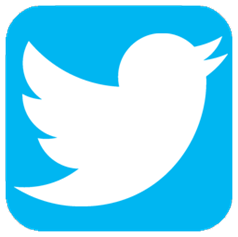